Агрессивное поведение у детей дошкольного возраста
Причины агрессии:
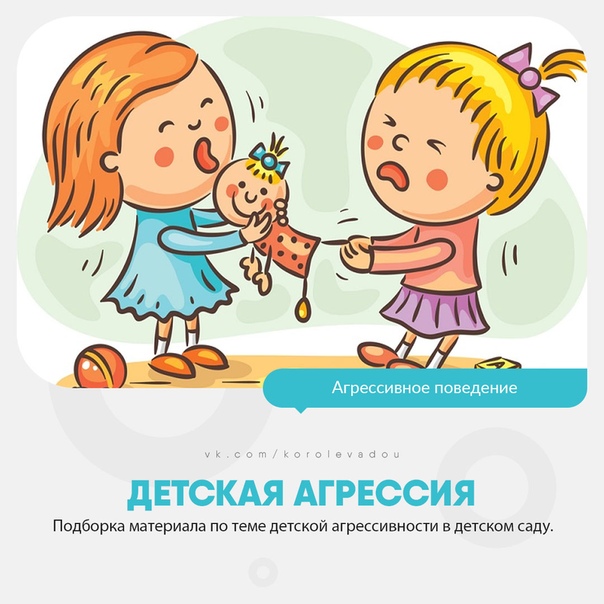 Семейные отношения

Личностные особенности

Особенности нервной системы

Социально-биологические факторы

Ситуационные факторы
Классификация агрессивного поведения
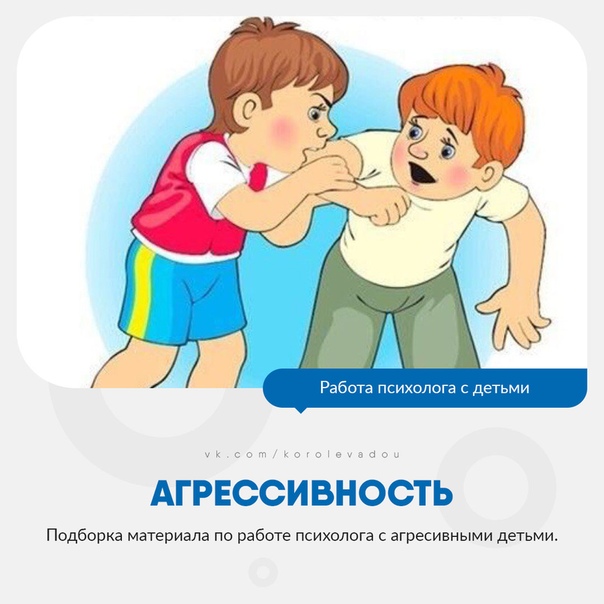 Экспрессивная агрессия

Вербальная агрессия

Физическая агрессия
Диагностика агрессивности
Коррекция агрессивного поведения
Игровые упражнения
Коррекция агрессивного поведения
Тренинги коммуникации
Коррекция агрессивного поведения
Релаксационные занятия